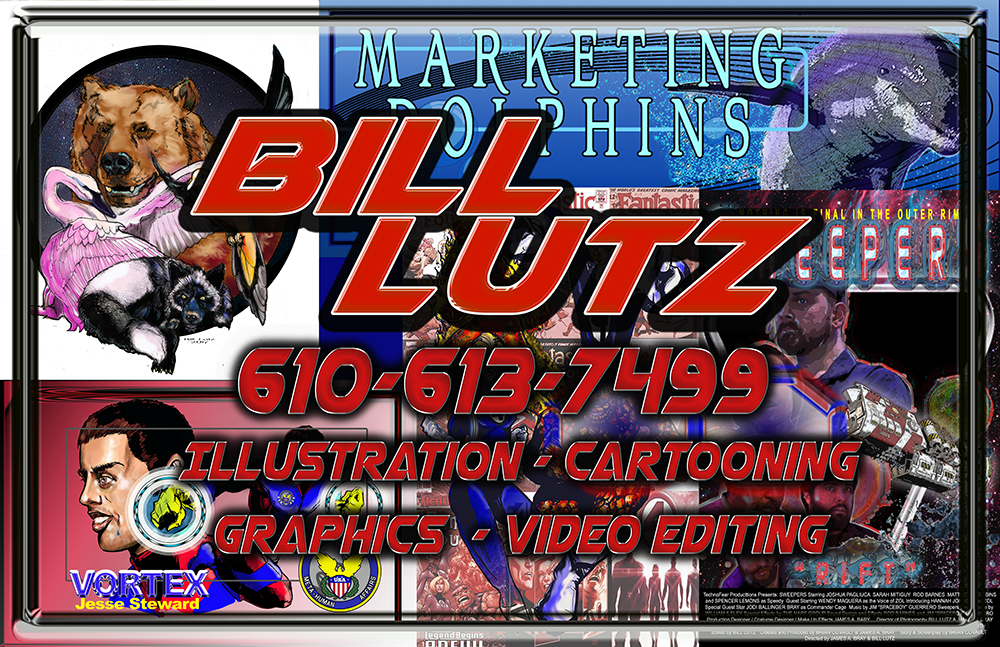 Bill Lutz Designs
610-613-7499
info@billlutzdesigns.com
Contact@belegendaryillustrations.com